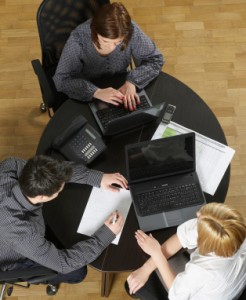 Presentation on Regd. Valuer under Companies Act 2013
By CA. Manish Khanna
Registered Valuer under CA, 2013
Companies Act, 2013 has introduced a new concept ‘REGISTERED VALUERS’ under Chapter XVII
Registration with the Central Govt. or institution  or agency notified  by the Central Govt.
Form No. 17.1 - Applicant is Individual/ 
                             Partnership Firm
Form No. 17.2 - Applicant is Company / LLP 
Persons eligible to be valuers
Removal of names from register of valuers
Methods of valuation
Contents of Valuation report [Form no 17.3]
Concept of Regd. Valuer
Registered Valuer
Financial Valuer
Technical Valuer
Valuation of Stock, Shares, Debentures, Securities or financial assets of similar nature
A CA, CS, CWA in whole time practice or retired member of Indian Corporate law service or any other person
A Merchant Banker regd with SEBI and which has in employment under it CA/CS/CWA for carrying out and signing the valuation report
Primarily valuation of Property or asset of similar nature
Member of Institute of Engineers or member of Institute of Architects in whole time practice 
A person or firm or LLP possessing both the qualifications may act in dual capacity
Shall have 5 years of post qualification experience
Registered Valuer to be appointed by Audit Committee or in its by the Board of Directors
Role of Regd. Valuer (Financial assets)
Role of Registered Valuer
Role of Registered Valuer
Role of Registered Valuer
Responsibilities of Regd. Valuer
The draft Rules provides for removal and restoration of names of Valuer from the register maintained by CG or any authority.
Draft Rules on Regd. Valuer
Approaches prescribed 
Asset approach
Income approach
Market approach
Following methods to be considered by Regd. Valuer:
Asset Approach
Net Asset Value method
Sum of Part valuation 
Liquidation Value
Market Approach
Market Price method
Comparable Companies Multiple Method
Comparable Transaction Multiple Method
Price of Recent Investment 
Income Approach
PECV method
DCF method
Weighted avergae method
Any other method accepted or notified by the RBI, SEBI or Income tax authorities 
Any other method that Valuer may deem fit provided adequate justification for use of such method is prescribed
Contents of Valuation Report (Form 17.3)
Points to be considered by Regd. Valuer
Finer points…..
As per the Draft Rules, Valuation Date means the date on which estimate of value is applicable which may be different from valuation report or date on which investigation were undertaken or completed
Flexibility to Valuer to use other method provided there is suitable justification for the same
The law states that the Valuer should exercise ‘Due Diligence’. Due diligence is very broad term and should be defined for sake of clarity and to avoid confusion and fixation of responsibility where the scope has excluded it explicitly 
Referring the appointment to BoD or Audit committee could take lot of time for approval.
Queries
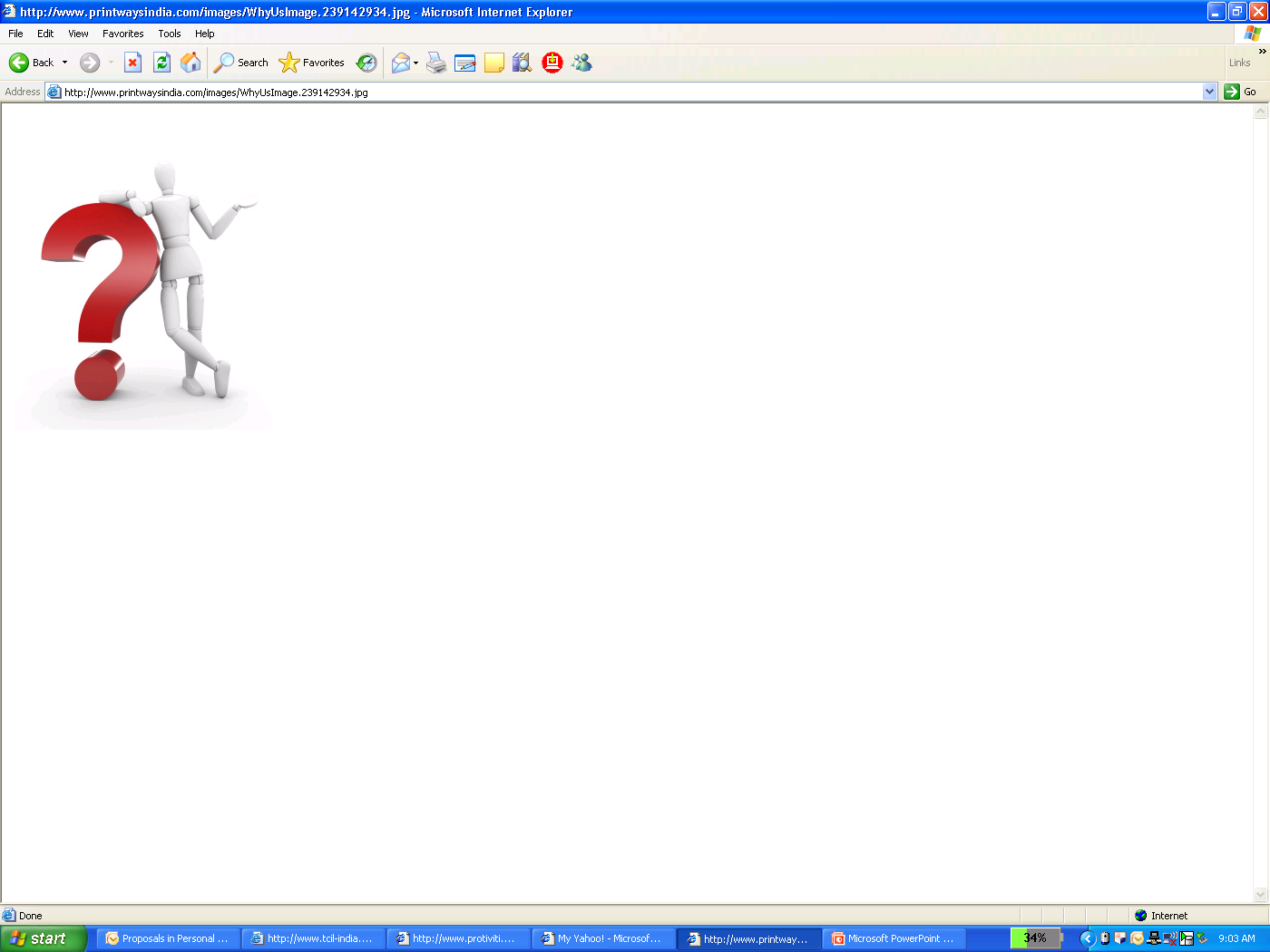